GESTÃO DE PROGRAMAS E PROJETOS ESPORTIVOS
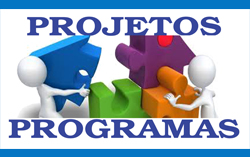 EDUARDO DE LIMA MELO

EDUCAÇÃO FÍSICA – UFC
MESTRE POLÍTICAS PÚBLICAS – UECE
DOUTORANDO (POLÍTICAS DE ESPORTE) - UNB
Caminhada com as políticas de esporte
Projetos esportivos em Maracanaú;
Projetos esportivos ONG’s 
Trabalhos diversos Vilas Olímpicas do Ceará;
Secretaria do Esporte do Estado do Ceará
(diversos projetos)
ONG’s (convênio com o estado)
Professor de graduação de Políticas Públicas
Formação em Políticas Públicas
Conhecendo o contexto
Constituição de 88;
Políticas clientelistas;
Políticas focalistas;
Poucos profissionais;
Secretarias conjugadas;
Escassez de IES;
Amadorismo na profissão;
Ausência de pesquisas específicas
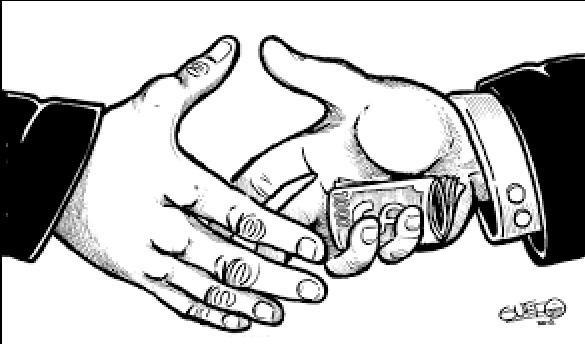 Avanços
Democracia;
Políticas diversas e universais;
Aumento de demanda de profissionais;
Secretarias independentes;
Aumento de IES;
Mão de obra abundante;
Profissionalização;
Aumento nas pesquisas específicas.
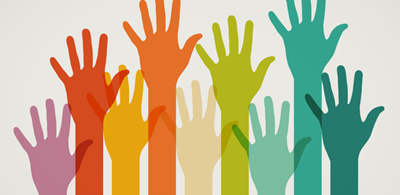 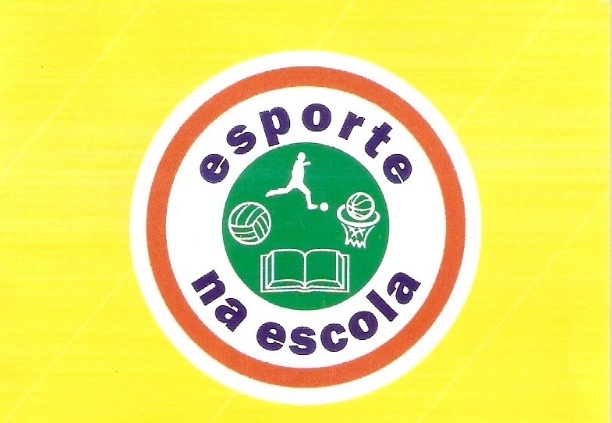 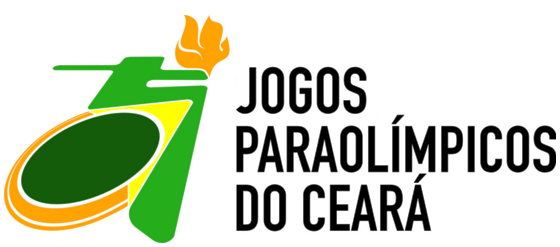 Diversidade
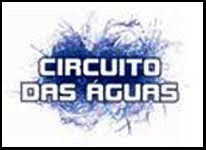 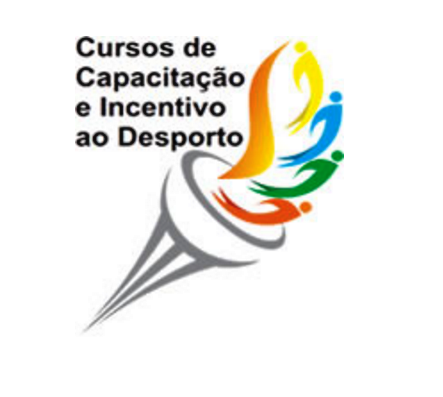 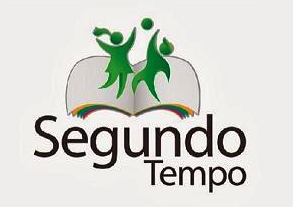 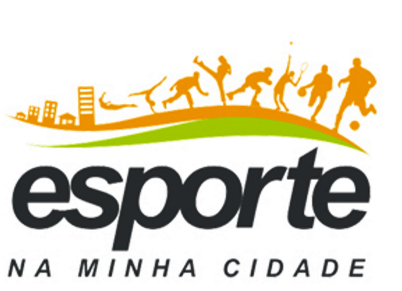 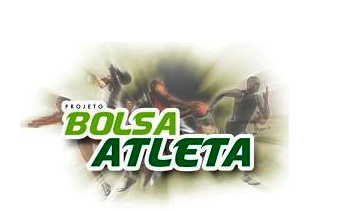 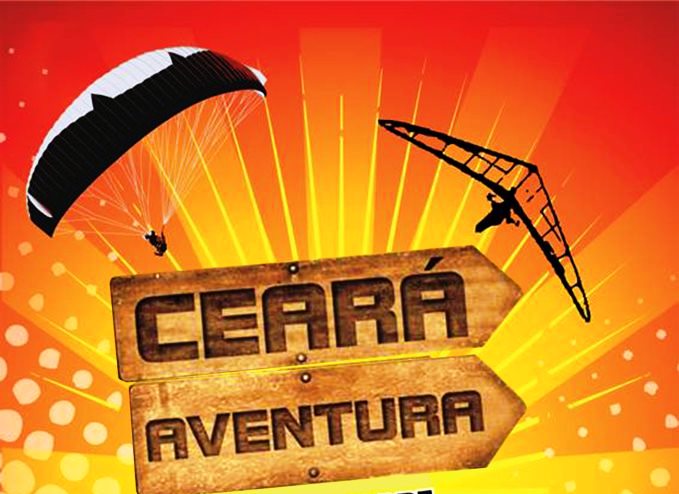 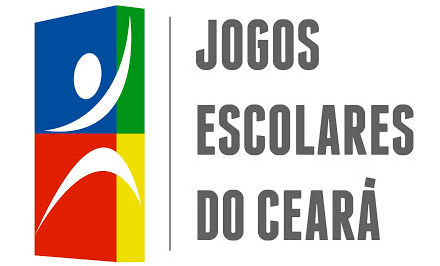 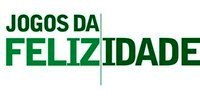 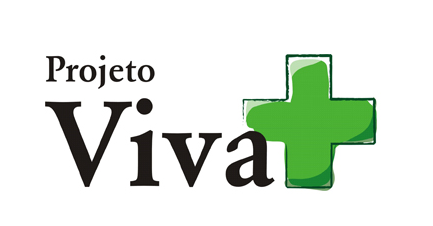 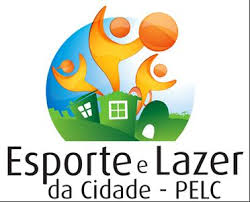 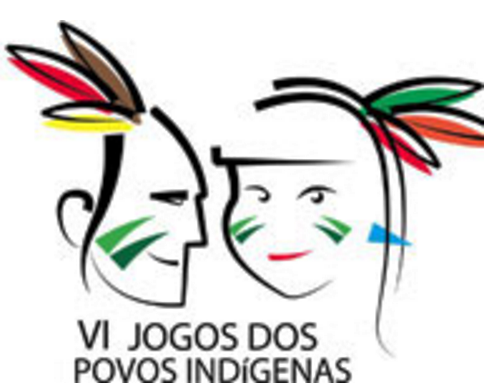 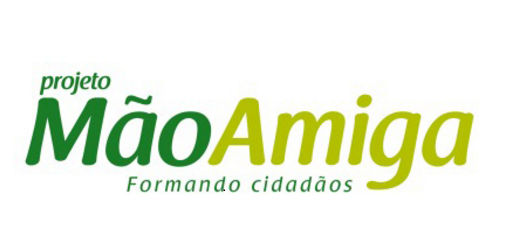 Pontos para reflexão
POLÍTICAS DE CASTELO DE AREIA!!!!!!!!!!









DEPENDÊNCIA             AUTONOMIA
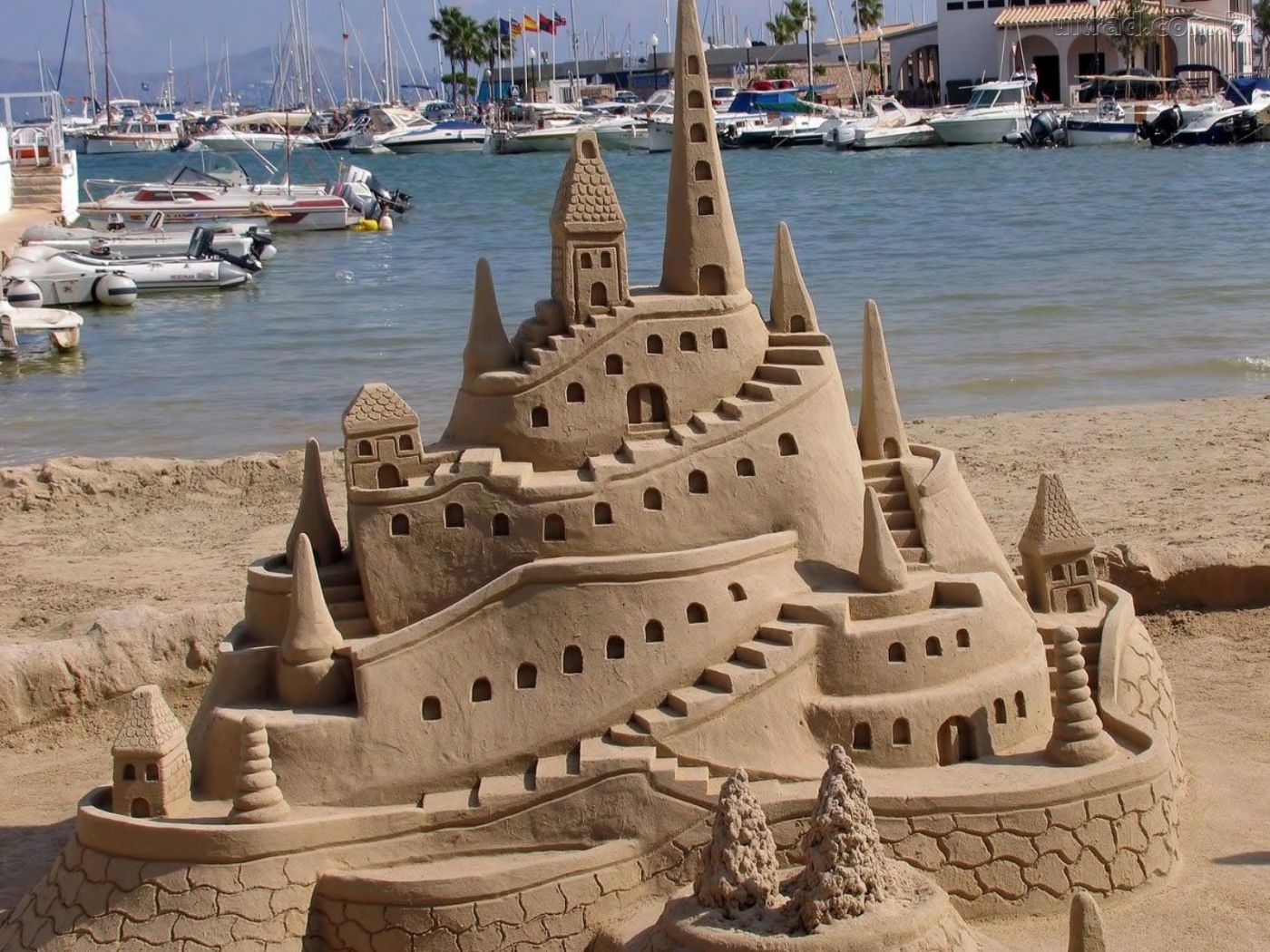 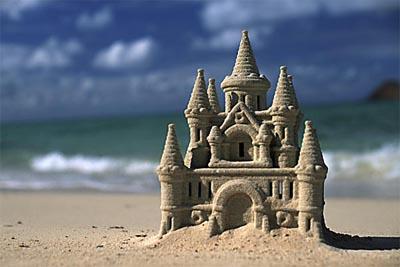 Tabela 1 – Recursos SESPORTE 2007-2014
Fonte: Portal da Transparência. Elaborado pelo pesquisador.
Políticas públicas de esporte
Curto prazo (1 a 2 anos)
GARANTIR O ACESSO

Médio prazo (2 a 4 anos)
POLÍTICAS INSTITUCIONAIS

Longo prazo (4 a 8 anos)
ESTRUTURAÇÃO DA CONTINUIDADE
Erros mais comuns
Indicações inapropriadas para gerenciar as ações;
Desenvolver monocultura do esporte;
Incentivar apenas em formação de equipes de alto rendimento;
Isolamento das políticas de esporte;
Eventos excludentes.
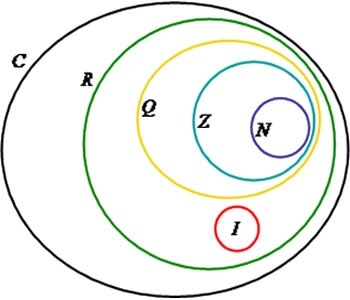 PROGRAMAS E PROJETOS
Valorizar das ações de planejamento;
Detalhamento do escopo;
Perfil adequado para as ações;
Diferenciação entre fiscalização x monitoramento x avaliação.
Evitar verticalização dos programas e projetos em relação aos objetivos;
Valorizar pesquisas e trabalhos acadêmicos;
Elaboração de indicadores;
Criação de legado, colaborando com a continuidade.
CURTO PRAZO
Definir diretrizes de trabalho; (metas e estratégias)

Departamentalização da setor de esporte;

Garantir projetos diversos;

Utilizar demanda apropriada;

Competição  +   eventos de participação.
MÉDIO PRAZO (MAPEAMENTO)
Interlocução com setores:
Educação
Saúde
Infra estrutura
Serviço social
cultura

Criação de secretarias independentes;
Capacitar instituições + federações
Criação do conselho do desporto
LONGO PRAZO
Concurso público para a área;
Construção de equipamento exclusivo para o esporte e lazer;
FORTALECIMENTO DO ESPORTE NA ESCOLA.
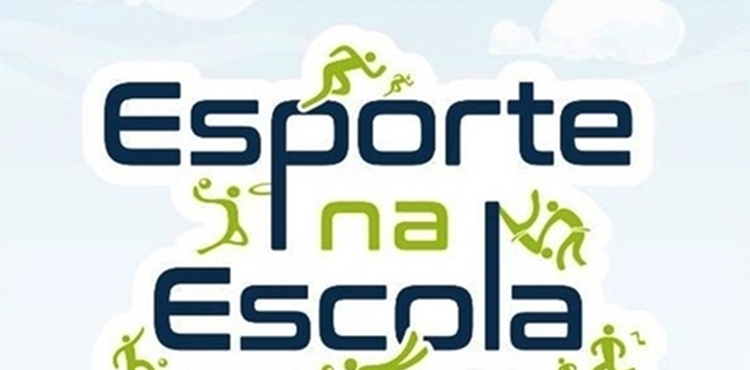 MUITO OBRIGADO!
Contatos.
Eduardo Melo (facebook)
eduardomelo.ef@hotmail.com
85 987087303 zap
85 999949219
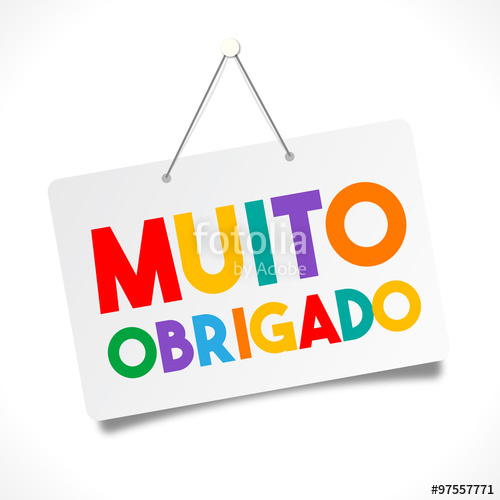